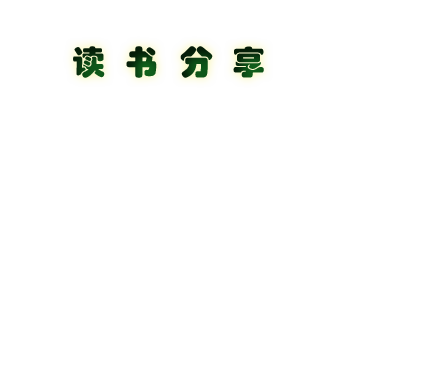 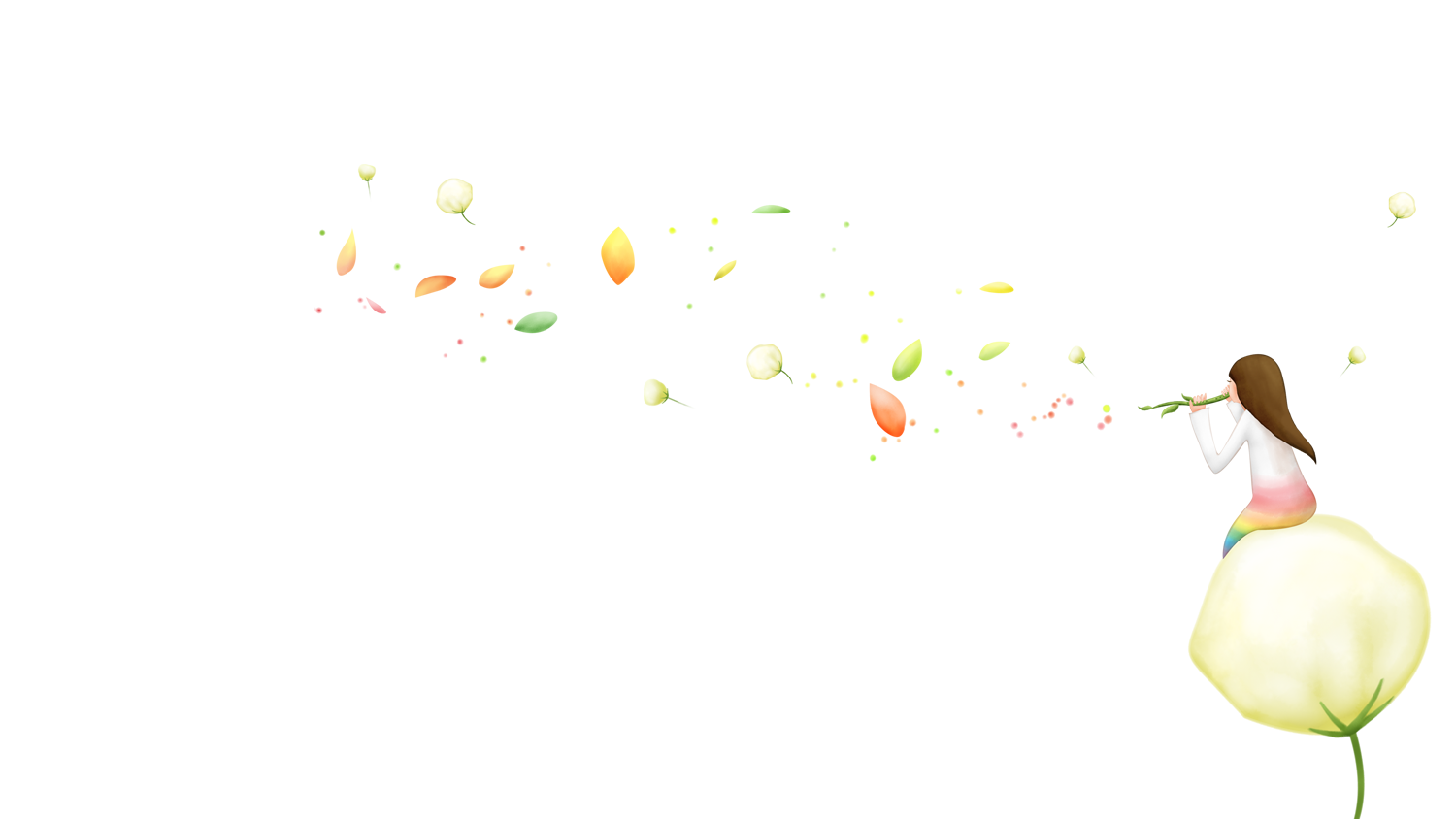 《倾听花开——关注言语生命的小学语文课堂》
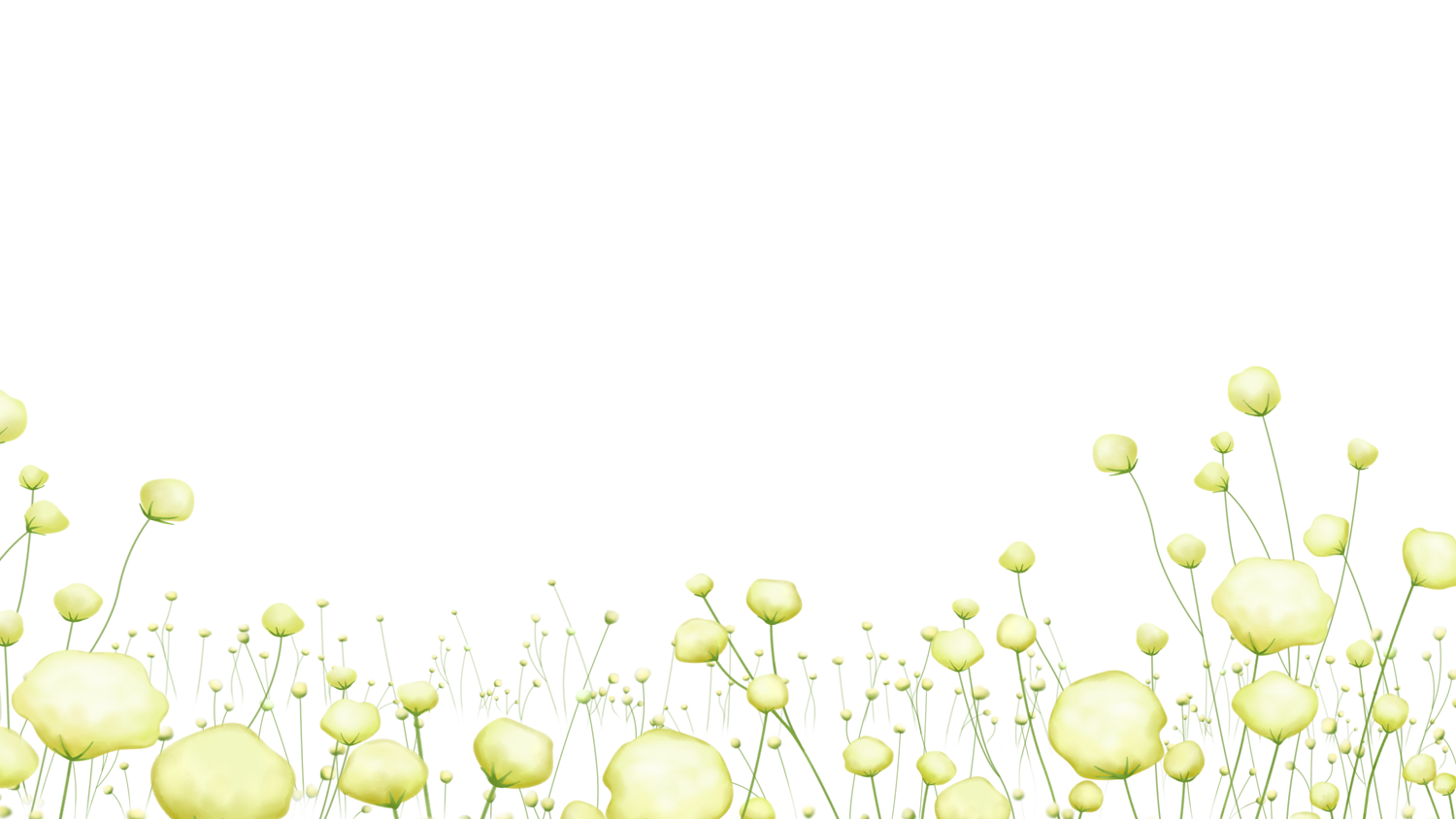 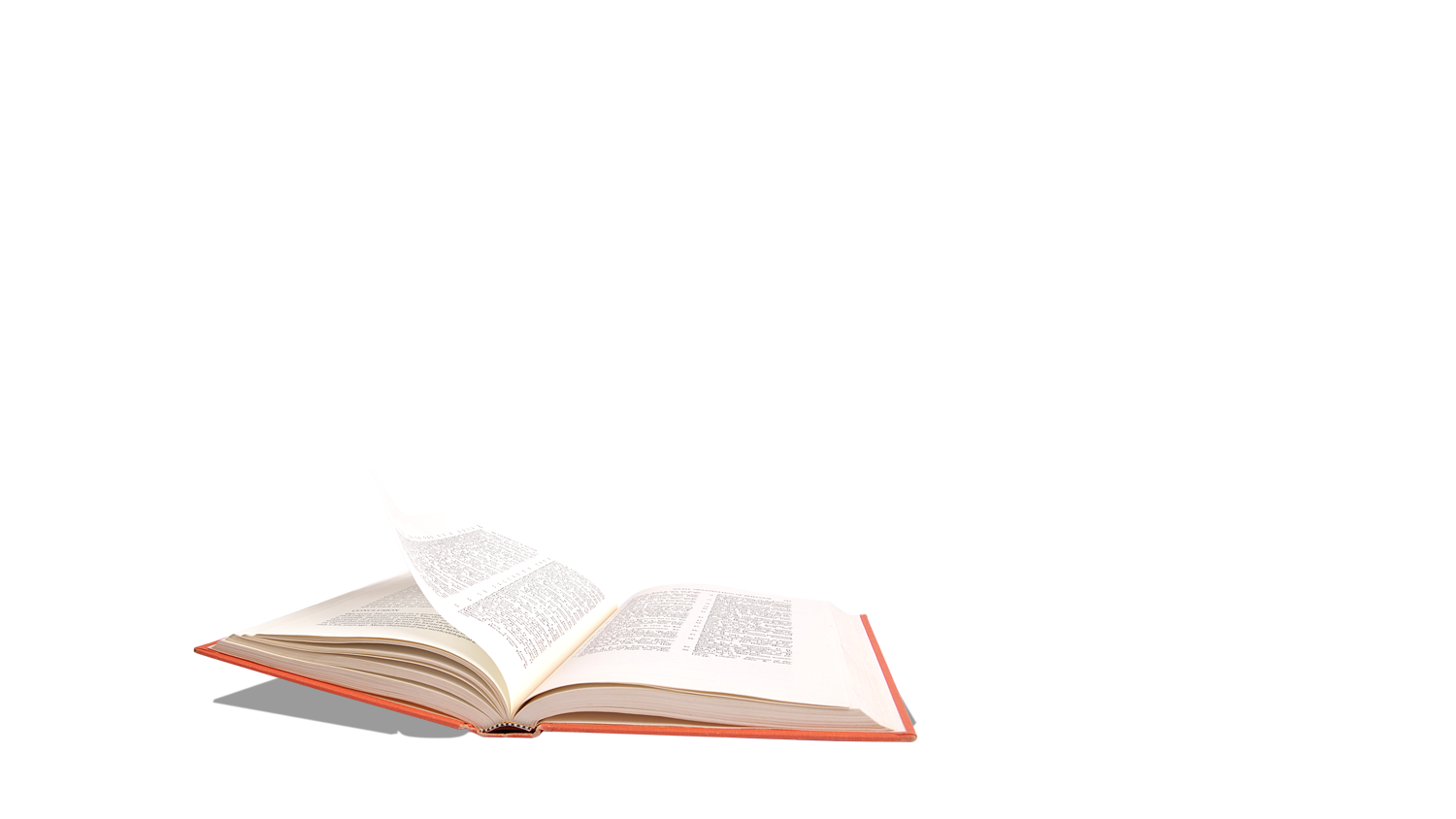 泸县城东小学校  李雪菲
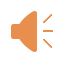 [Speaker Notes: www.515ppt.com]
前   言
QIAN       YAN
作为教育工作者，负着教书育人的重任,离不开书的滋养，就像花朵离不开阳光的呵护，草儿离不开雨露的滋润。热爱读书的教师，才能有效地教书；热爱读书的教师，才能更好地育人，正所谓“腹有诗书气自华，最是书香能致远。”
[Speaker Notes: www.515ppt.com]
目录
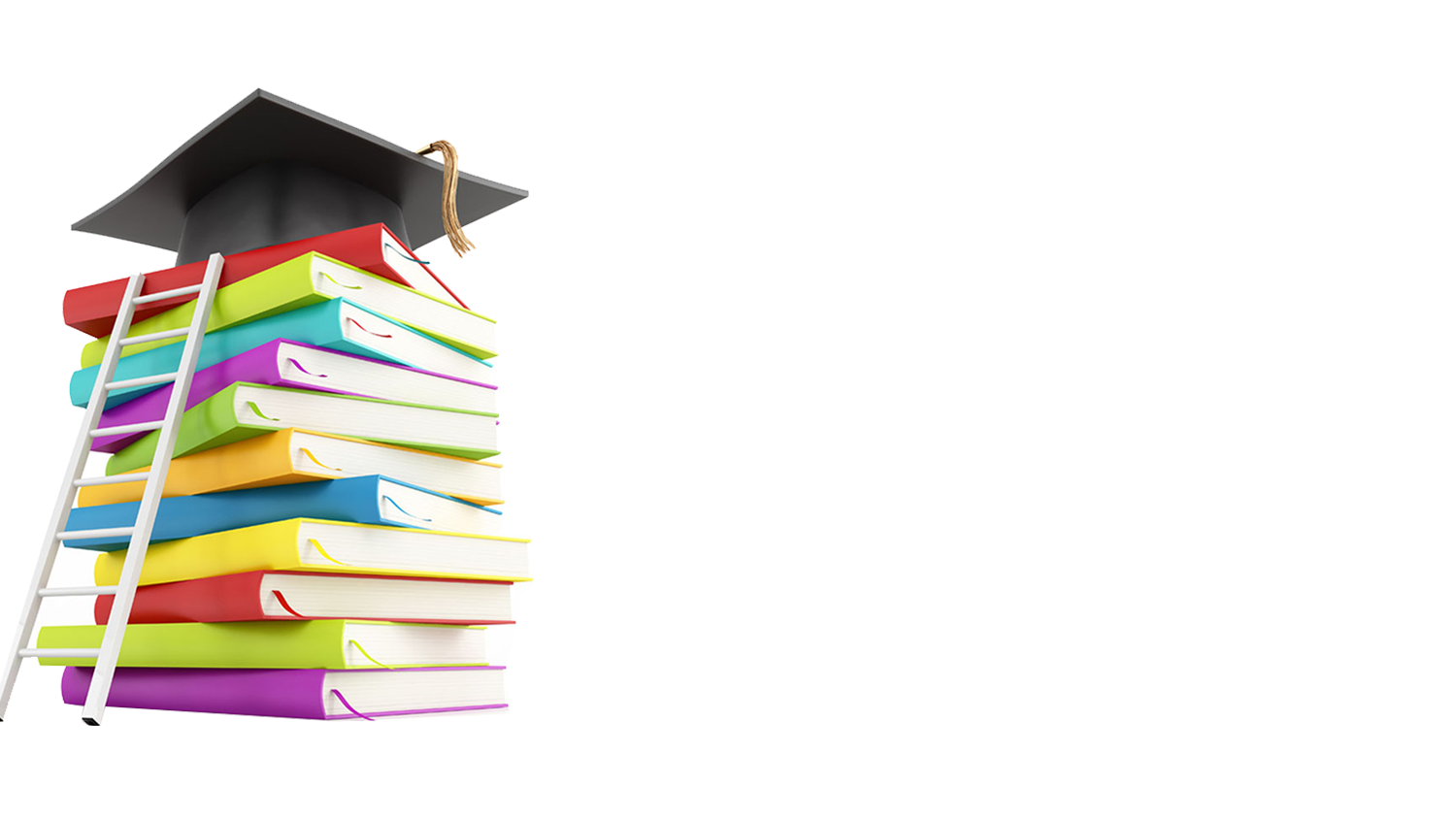 3
读后感想
2
收获与思考
1
作者介绍
[Speaker Notes: www.515ppt.com]
作者介绍
山东省教科所“齐鲁名师讲堂”项目语文学科指导教师，《小学教学》封面人物。
       现任教于济南幼儿师范高等专科学校，博士，主讲“小学语文课程与教学”。曾获全国语文教师语言文字大赛一等奖，山东省优质课评比一等奖，山东省青年教师科研成果一等奖。编著有《诗意语文课谱》《语文陶冶论》《倾听花开——关注言语生命的小学语文课堂》《小学教育教学实习指要》等。
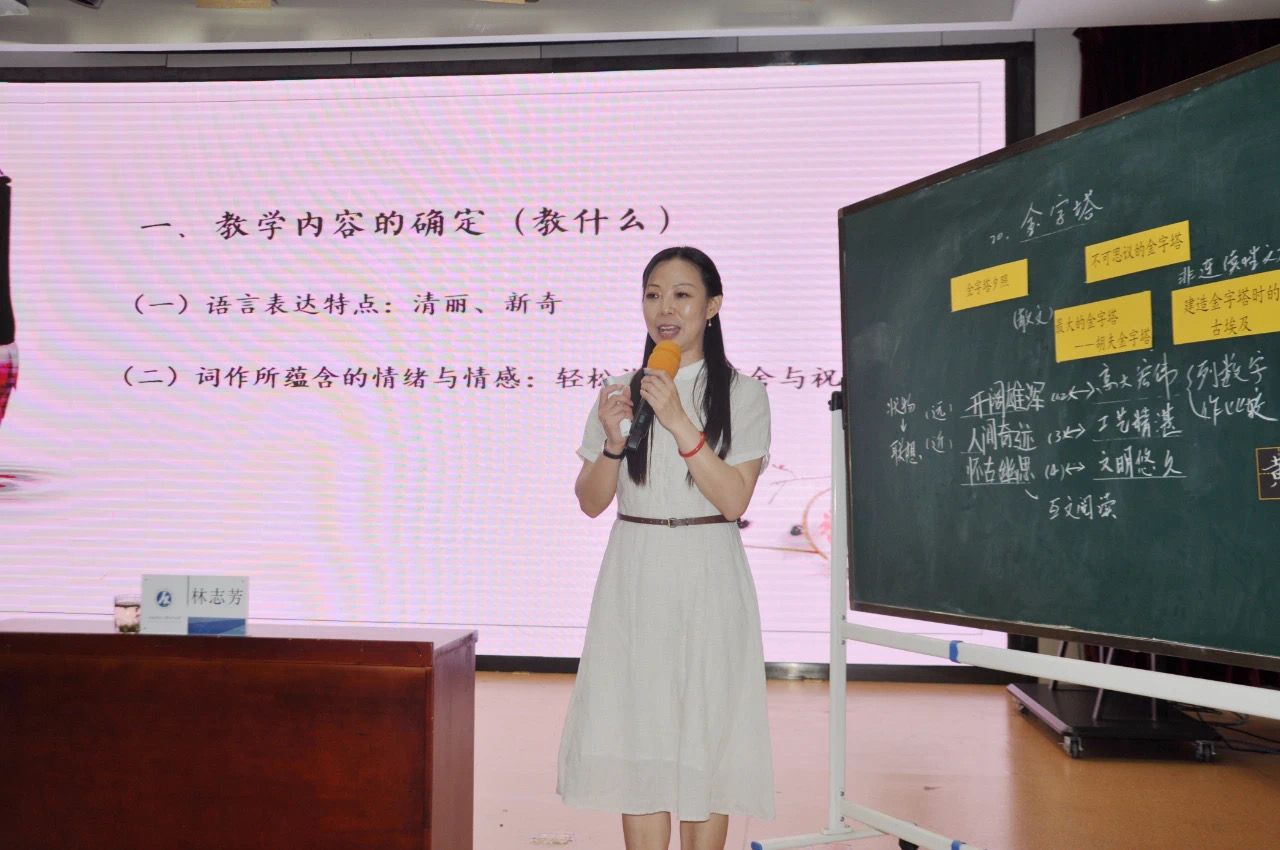 [Speaker Notes: www.515ppt.com]
收获与思考——关于好课的三个标准
1
好课，必然浸润着教师生命的华章。
2
好课，必然折射着学生生命的光芒。
3
好课，必然闪烁着教育智慧的光辉。
[Speaker Notes: www.515ppt.com]
1.好课，必然浸润着教师生命的华章。
用笑容迎接
新的一天
记一篇
小研究
随笔
10分钟
练字
每天必做七件事
阅读
 至少一小时
5分钟诵读
美文一篇
深度指导
一名学生
为自己
找亮点
（至少三个）
[Speaker Notes: www.515ppt.com]
2.好课，必然折射着学生生命的光芒。
1
第一，表现在教育价值观上。
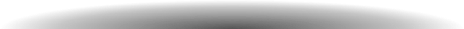 2
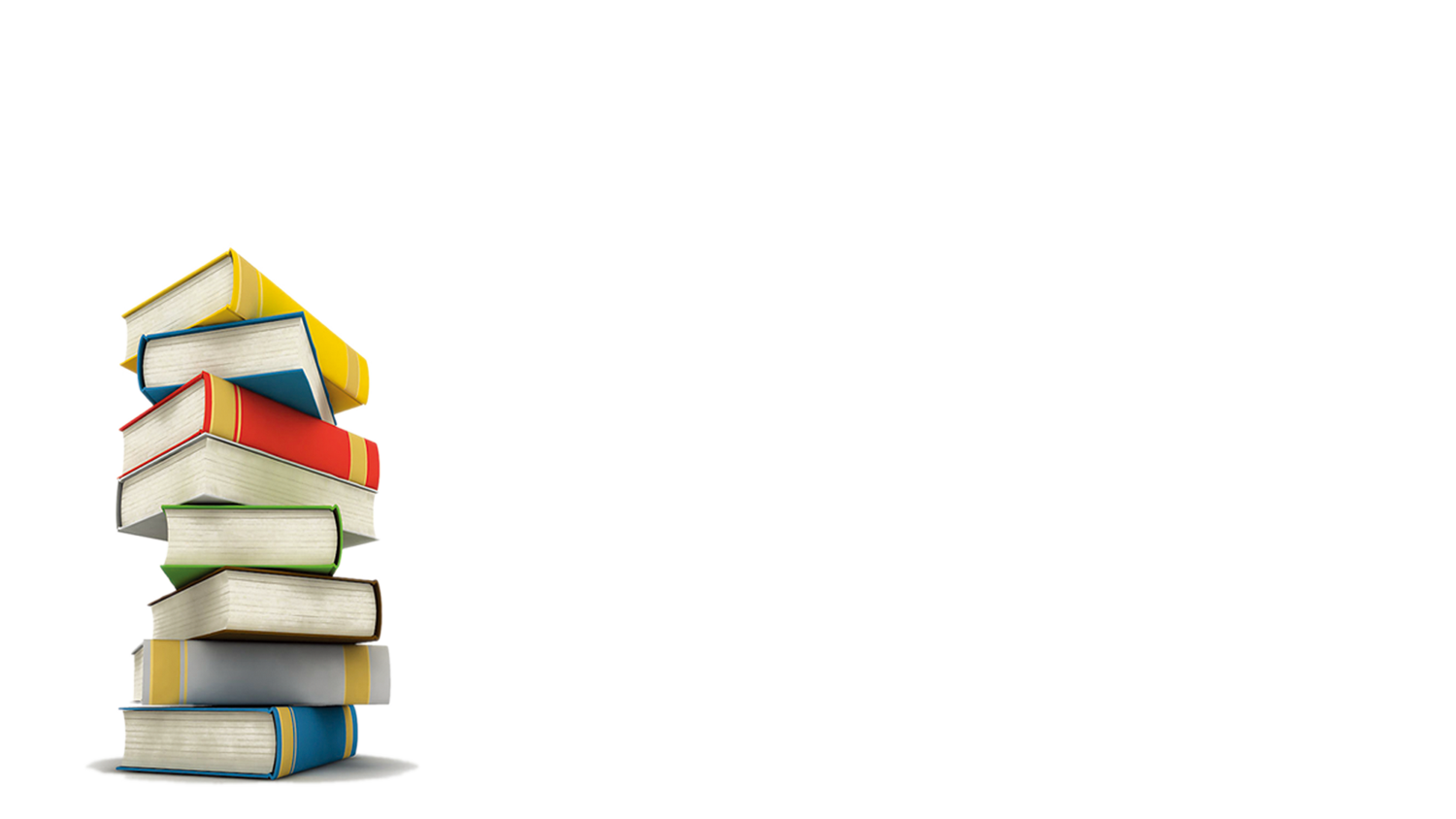 第二，表现在课程价值观上。
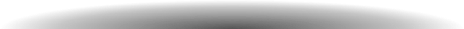 3
第三，表现在课堂教学观上。
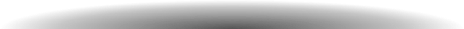 4
第四，表现在课程学习观上。
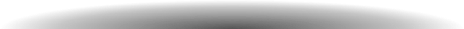 [Speaker Notes: www.515ppt.com]
3.好课，必然闪烁着教育智慧的光辉。
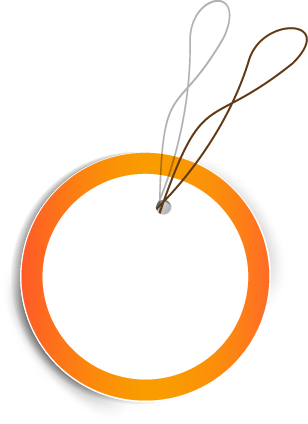 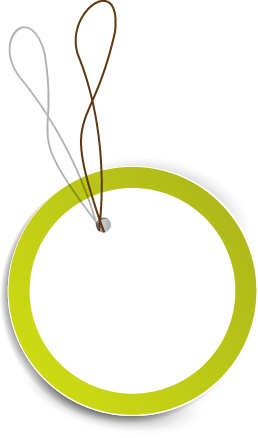 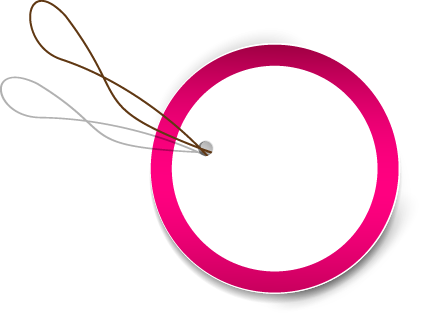 范例
思想
方法
一堂好课，犹如教师们留给教坛的一壶老酒，越品越有味道，越品越浓香四溢。那好课，就像冬天的一壶烧酒那样“有温度”，喝下去温润全身，热情四溢。
[Speaker Notes: www.515ppt.com]
收获与思考——用心关注四个教学点。
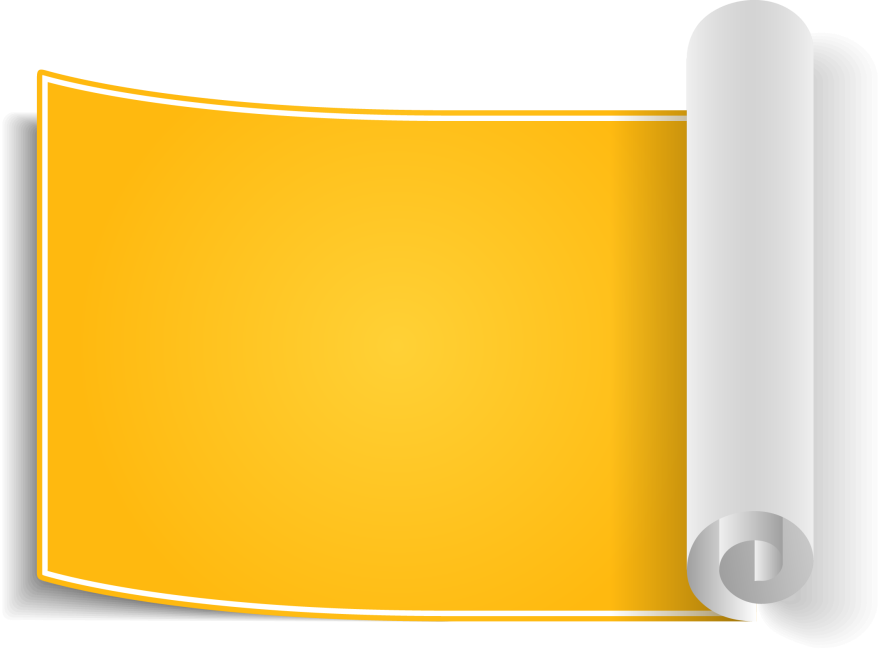 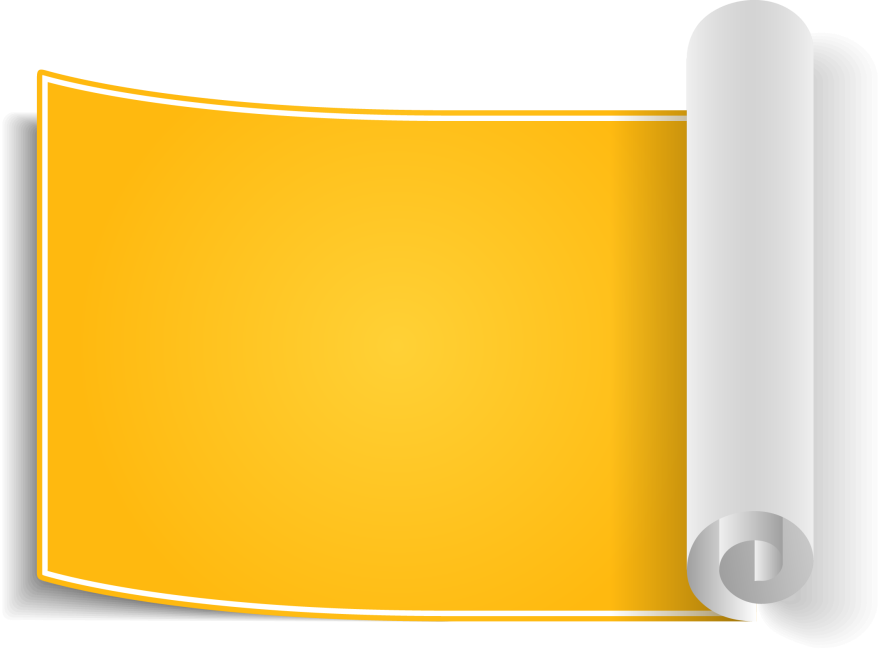 3.关注“形式”，看到语文的美丽转身。
1.尊重守护，期待孩子言语生命的绽放。
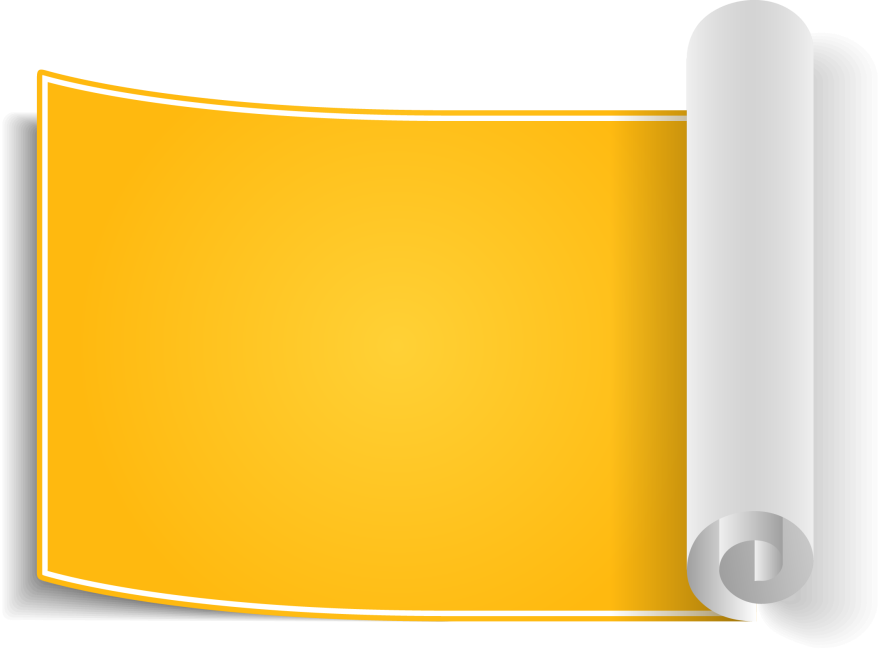 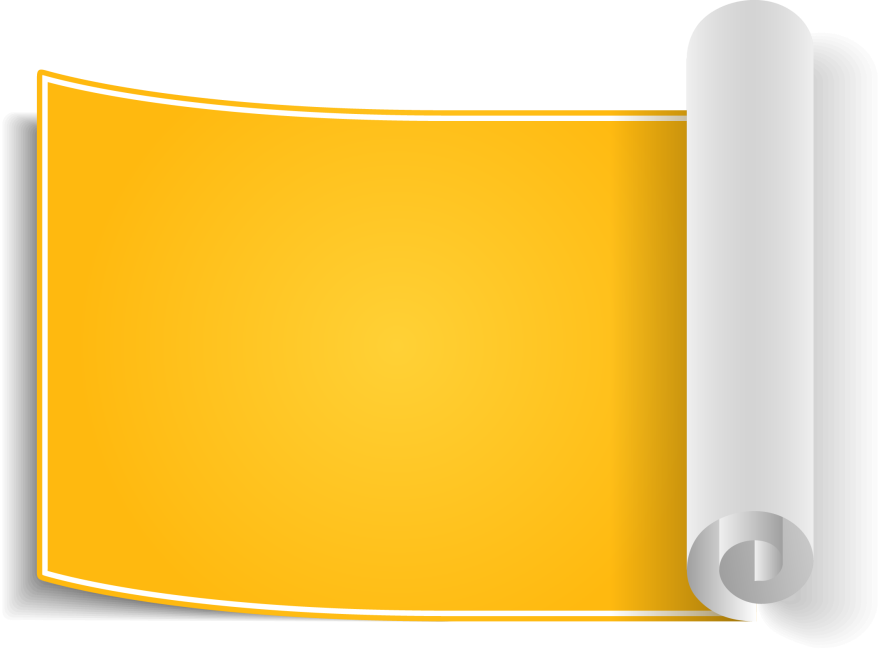 4.节奏建构，课堂教学的艺术追求。
2.潜心会文，倾听文本发出的细微的声响。
[Speaker Notes: www.515ppt.com]
1.尊重守护，期待孩子言语生命的绽放。
赵文洁老师执教《雷雨》片段
师：雨后，太阳把各处都照得亮晶晶的。如果你就是一只小蜘蛛，这时候你想说点儿什么啊?
生:雨后的景色真美啊!
生:大雨终于下完了，我又可以坐在网上织网了。
师:那小青蛙又想说点什么呢?
生:如果我是小青蛙，我会说，大雨终于停了，我又可以呱呱地唱歌了。
师:哦，唱歌是你最喜欢的事情了。
[Speaker Notes: www.515ppt.com]
2.潜心会文，倾听文本发出的细微的声响。
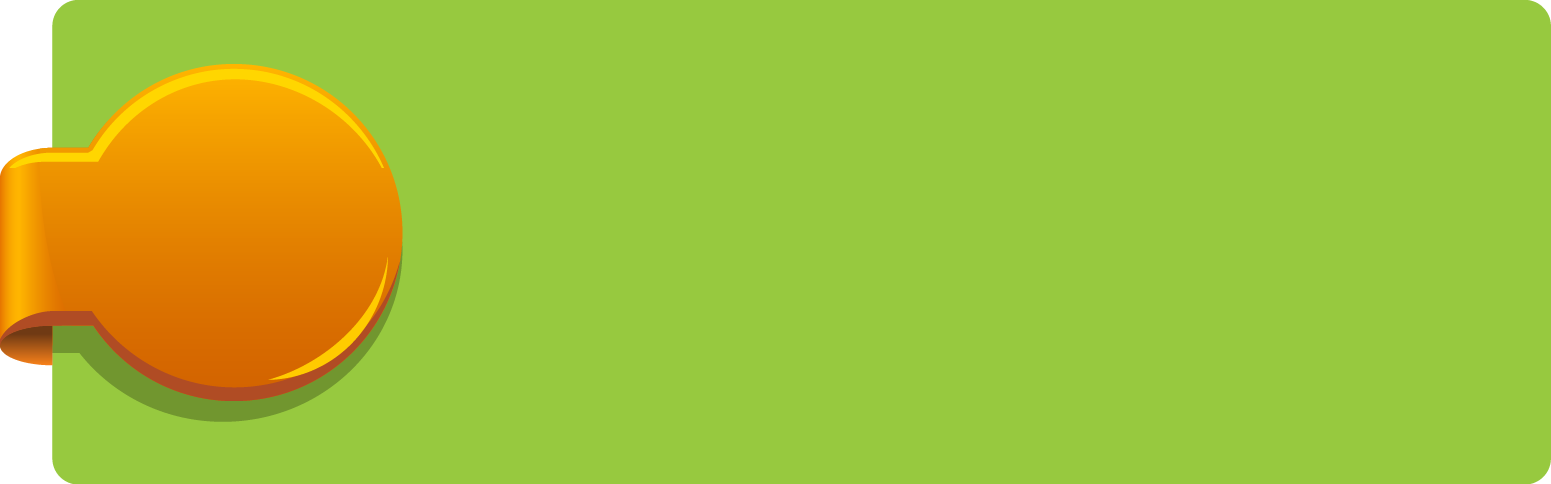 我喜欢在静静的夜晚，捧起课文，爱不释手地诵读。让自己在一遍遍的阅读当中，在一点点的发现当中，慢慢地喜欢上文本并且爱上她。
陈炳锋
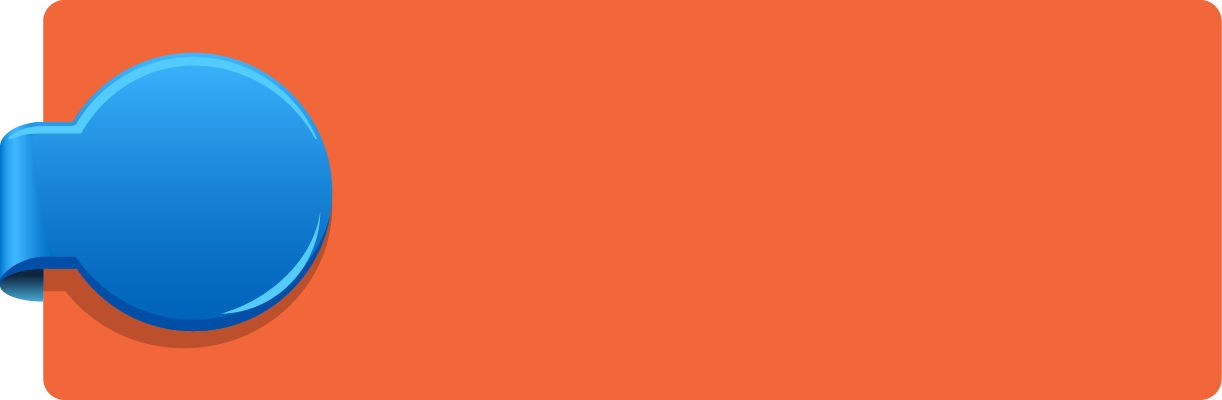 所以，在你带领着学生们走进文本之前，请你先问问自己，你是否喜欢她，你是否真的喜欢她，你是否真的非常喜欢她。如果是，那好，去和学生们一起发现她的美好吧。”
阅读
[Speaker Notes: www.515ppt.com]
3.关注“形式”，看到语文的美丽转身。
钟静老师执教的《凡卡》片段
师:为什么凡卡却向往过上这样活不下去的日子?
生:因为凡卡在城里受尽了欺凌、侮辱、虐待，而在乡下还有爷爷。
师:是啊，乡下还有爷爷的爱，而到了城里这点爱却变成了虐待啊!请用上一组关联词语“之所以......是因为......”来说。
生:之所以凡卡向往过乡下活不下去的日子，是因为凡卡在城里受尽了虐待，已经是死路一条!
师:再用“宁可......也不......”来说。
生:凡卡宁可呆在“活不下去”的乡下，也不愿在“死路一条”的城里忍受虐待折磨。
师:作者将乡村的“快乐”与城里的“虐待”放在一起写，这样的写法叫对比;同时用向往乡下的“活不下去”更衬托出城里“死路一条”的悲惨，这种写法叫反衬。
[Speaker Notes: www.515ppt.com]
4.节奏建构，课堂教学的艺术追求。
教育是科学，也是艺术。在小学语文的课堂上，更需要课堂教学的艺术化追求。课堂教学的艺术化追求首先表现为美术、音乐等艺术因素的应用。
刘延云老师在执教《听听，秋的声音》一课时，就选用了《秋日私语》做音乐背景，通过展示美丽的秋色图，很快就将学生带入到课文的情境中。
[Speaker Notes: www.515ppt.com]
4.节奏建构，课堂教学的艺术追求。
导言——未成曲调先有情
环节
导言
提问
讲述
提向——惊风乱飐芙蓉水
讲述——语不惊人死不休
环节——一枝一叶总关情
过渡
小结
氛围
过渡——嫁于春风不用媒
小结——似曾相识燕归来
氛围——山雨欲来风满楼
[Speaker Notes: www.515ppt.com]
读后感想
感想2
“陌生化”
与
“熟悉化”
从“知人论世”
到“知人论课”
感想1
[Speaker Notes: www.515ppt.com]
读后感想——从“知人论世”到“知人论课”
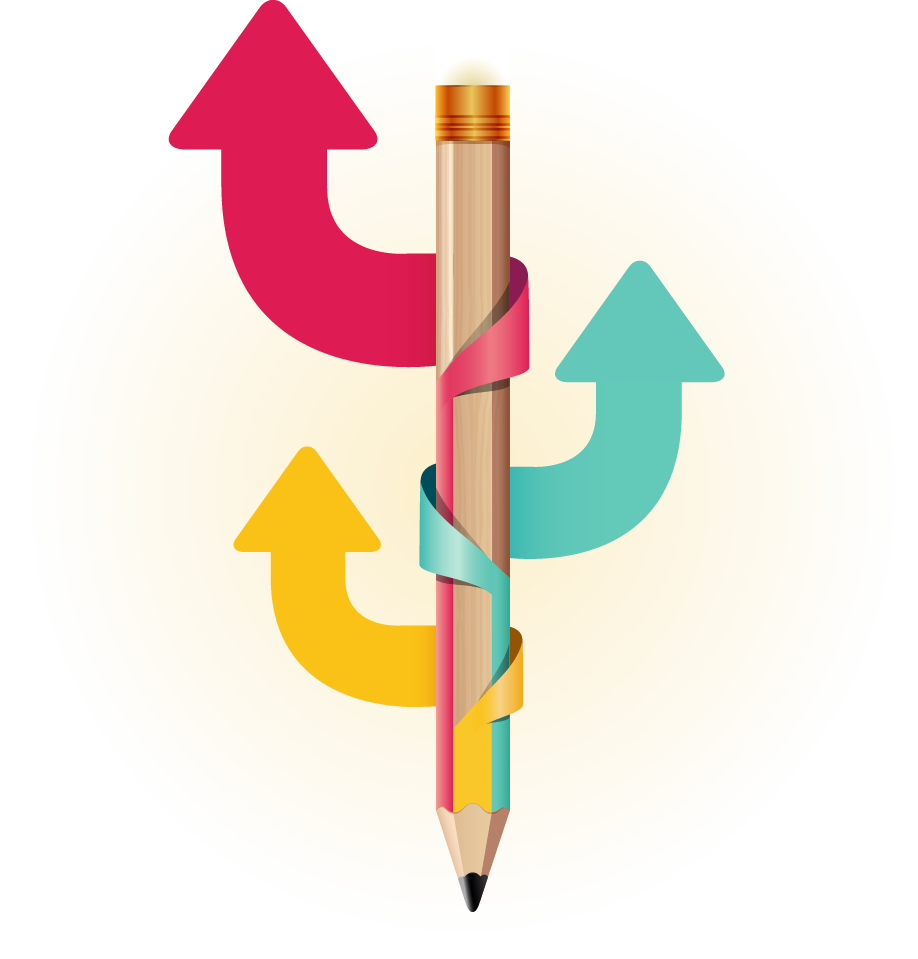 01
江丽娜老师《梅花魂》一课的教学设计则呈现出一波三折、曲径通幽的美
杨昱婷老师执教的《我的画》，整节课学生置身于对秋天的描摹中，时而联系生活挥笔速写，时而品词析句工笔勾勒，构筑起一幅自然而传神的秋景图。
02
孟强老师执教的《古诗两首》，教学框架大气粗放，敢于取舍，通过“举象”“造境”等手段使学生领略到了永恒的乡愁。
03
[Speaker Notes: www.515ppt.com]
读后感想——“陌生化”与“熟悉化”
王崧舟
陌生化策略强调教学结构呈现的出人意料、教学结构转换的意想不到，以此增强教学结构对学生的吸引力和驱动力。教学结构要遵循学生的身心规律和课程的逻辑秩序，但这只是‘形而上’层面的一种规约，具体到每一堂课、每一个文本的教学，则是不应该也不可能有凝固的模式、刻板的程序的。充满诗意的教学结构，总是在“熟悉’和‘陌生’的两极之间寻求期待的视野和投人的张力。
[Speaker Notes: www.515ppt.com]
结   语
JIE            YU
我们都知道，站在巨人的肩上，我们可以看得更远;以书作垫脚石，我们可以攀得更高。“读不在三更五鼓，功只怕一暴十寒。”让我们以审视的目光阅读书籍，与书为友, 以书为鉴，让缕缕书香伴着你我同行!
[Speaker Notes: www.515ppt.com]
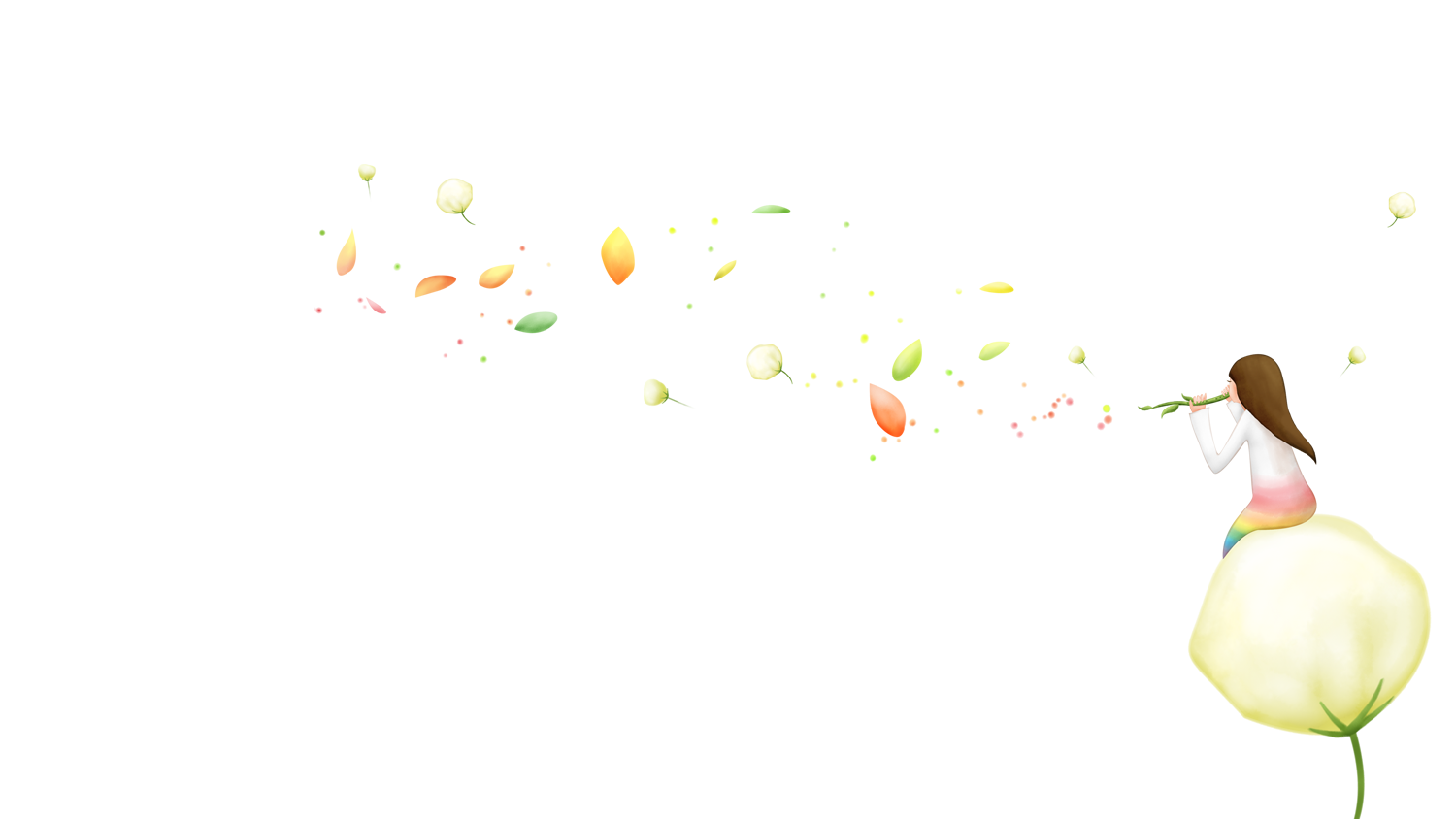 谢谢大家！
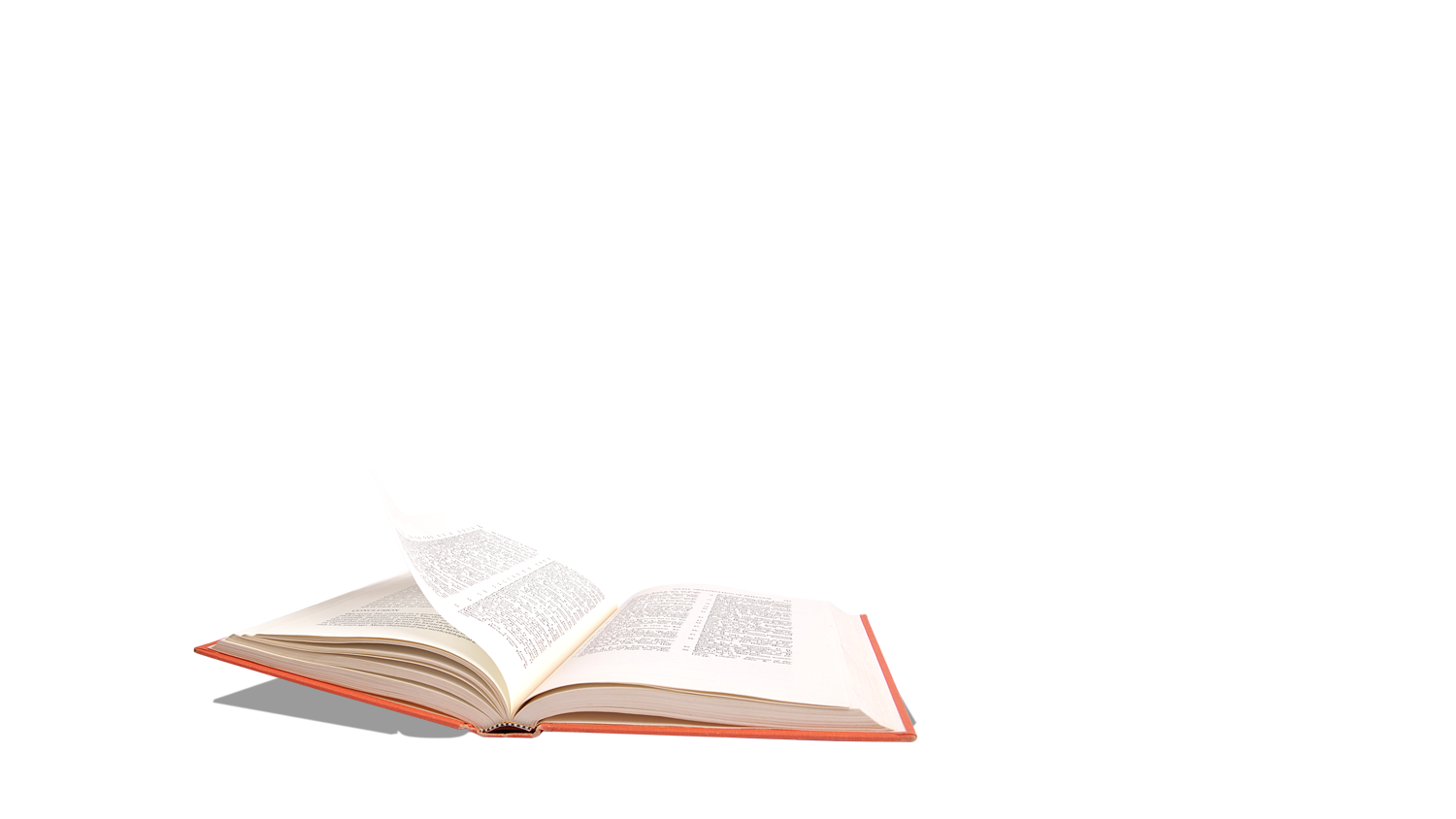 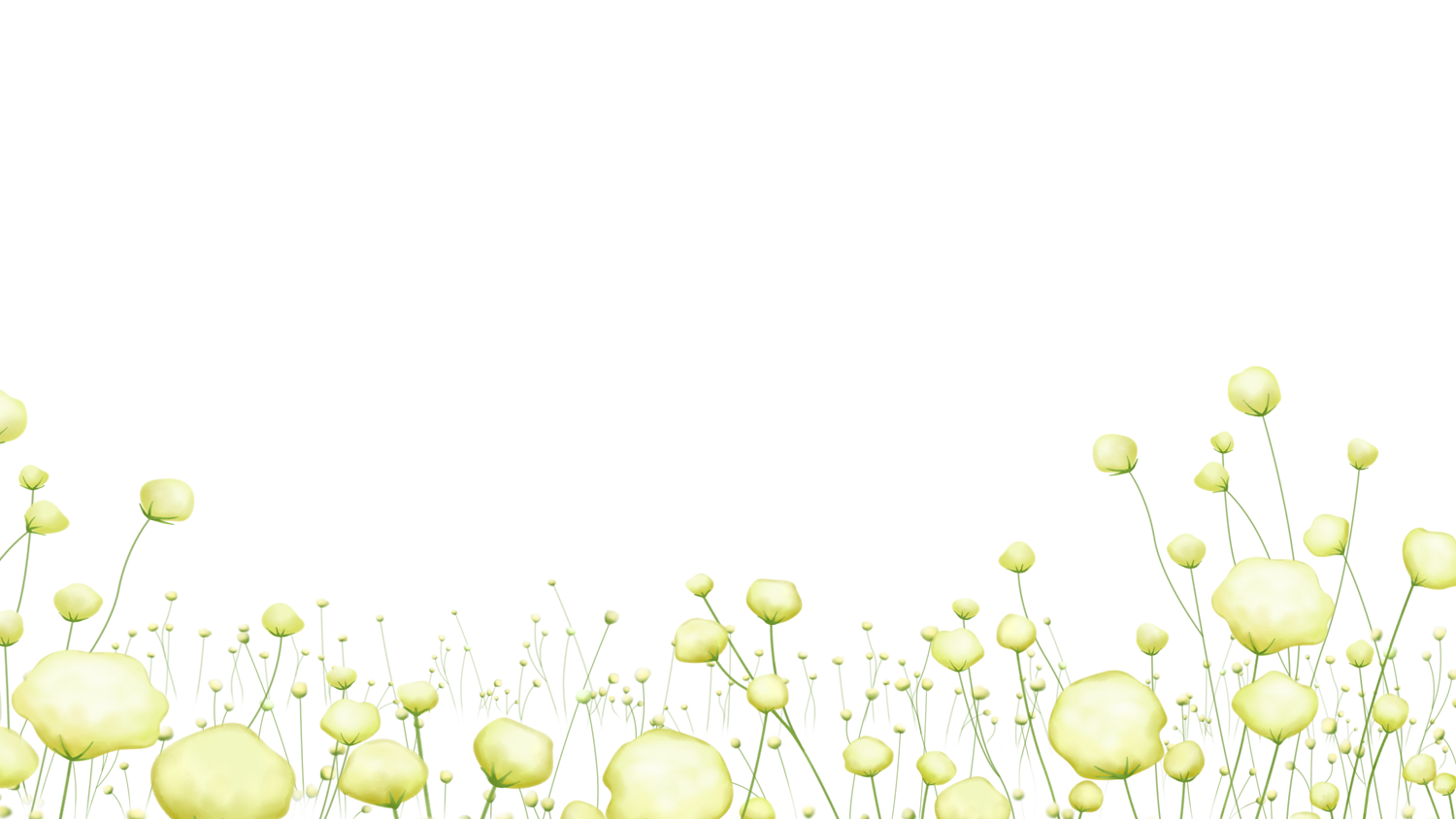 [Speaker Notes: www.515ppt.com]